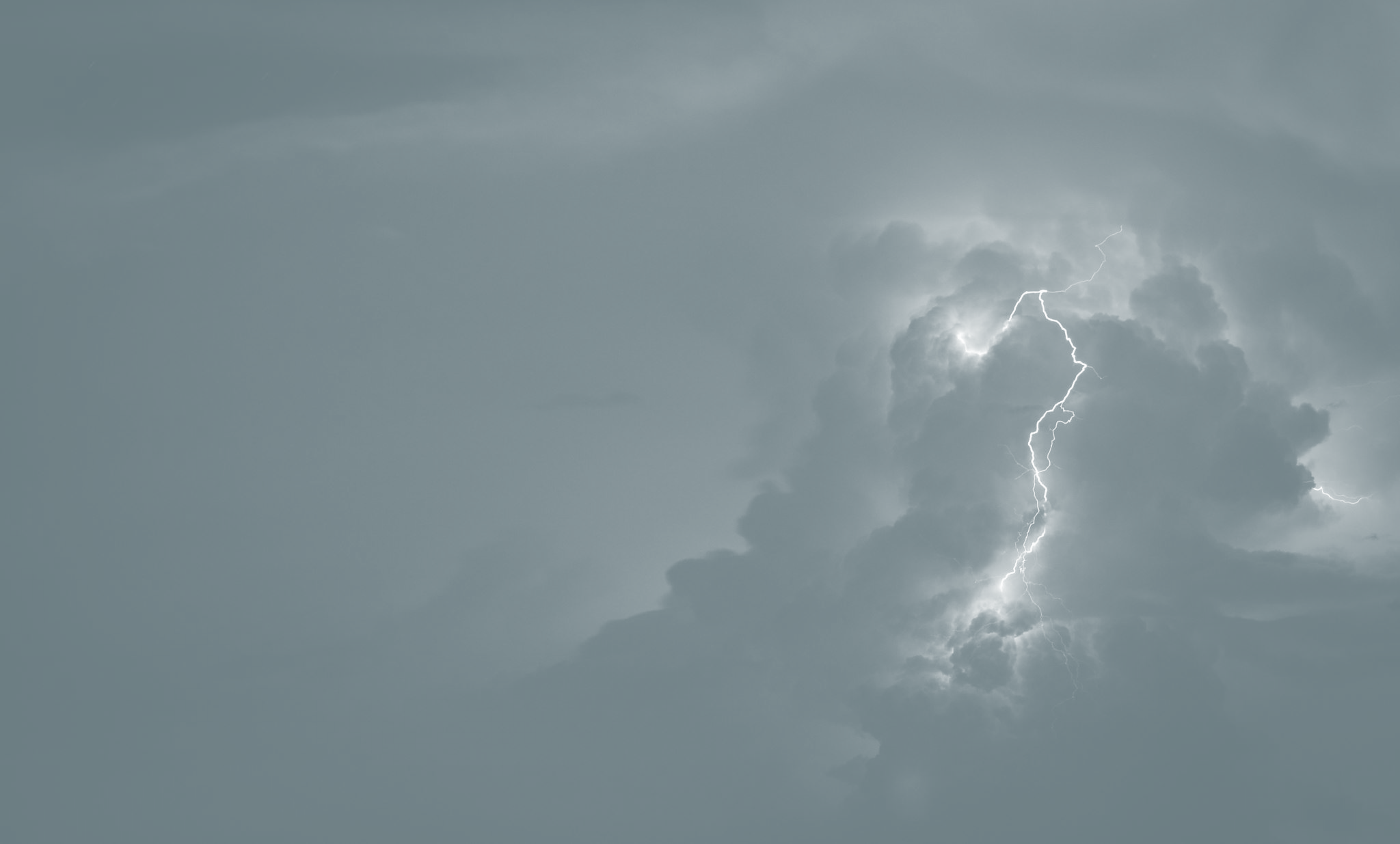 Hillcrest Bible Church
Hymns
October 31- November 1, 2020
How Great Thou Art
O Lord, my God, when I in awesome wonder
Consider all the worlds Thy hands have made,
I see the stars, I hear the rolling thunder,
Thy power throughout the universe displayed.
Then sings my soul, my Savior God, to Thee;
How great Thou art! How great Thou art!
Then sings my soul, my Savior God, to Thee;
How great Thou art! How great Thou art!
Hine/Hine, Barker
Grace 5
How Great Thou Art
When through the woods and forest glades I wander,
And hear the birds sing sweetly in the trees;
When I look down from lofty mountain grandeur, And hear the brook and feel the gentle breeze:
Then sings my soul, my Savior God, to Thee;
How great Thou art! How great Thou art!
Then sings my soul, my Savior God, to Thee;
How great Thou art! How great Thou art!
Hine/Hine, Barker
Grace 5
How Great Thou Art
And when I think that God, His Son not sparing,
Sent Him to die, I scarce can take it in;
That on the cross, my burden gladly bearing,
He bled and died to take away my sin.
Then sings my soul, my Savior God, to Thee;
How great Thou art! How great Thou art!
Then sings my soul, my Savior God, to Thee;
How great Thou art! How great Thou art!
Hine/Hine, Barker
Grace 5
How Great Thou Art
When Christ shall come with shout of acclamation
And take me home, what joy shall fill my heart!
Then I shall bow in humble adoration,
And there proclaim: my God, how great Thou art!
Then sings my soul, my Savior God, to Thee;
How great Thou art! How great Thou art!
Then sings my soul, my Savior God, to Thee;
How great Thou art! How great Thou art!
Hine/Hine, Barker
Grace 5
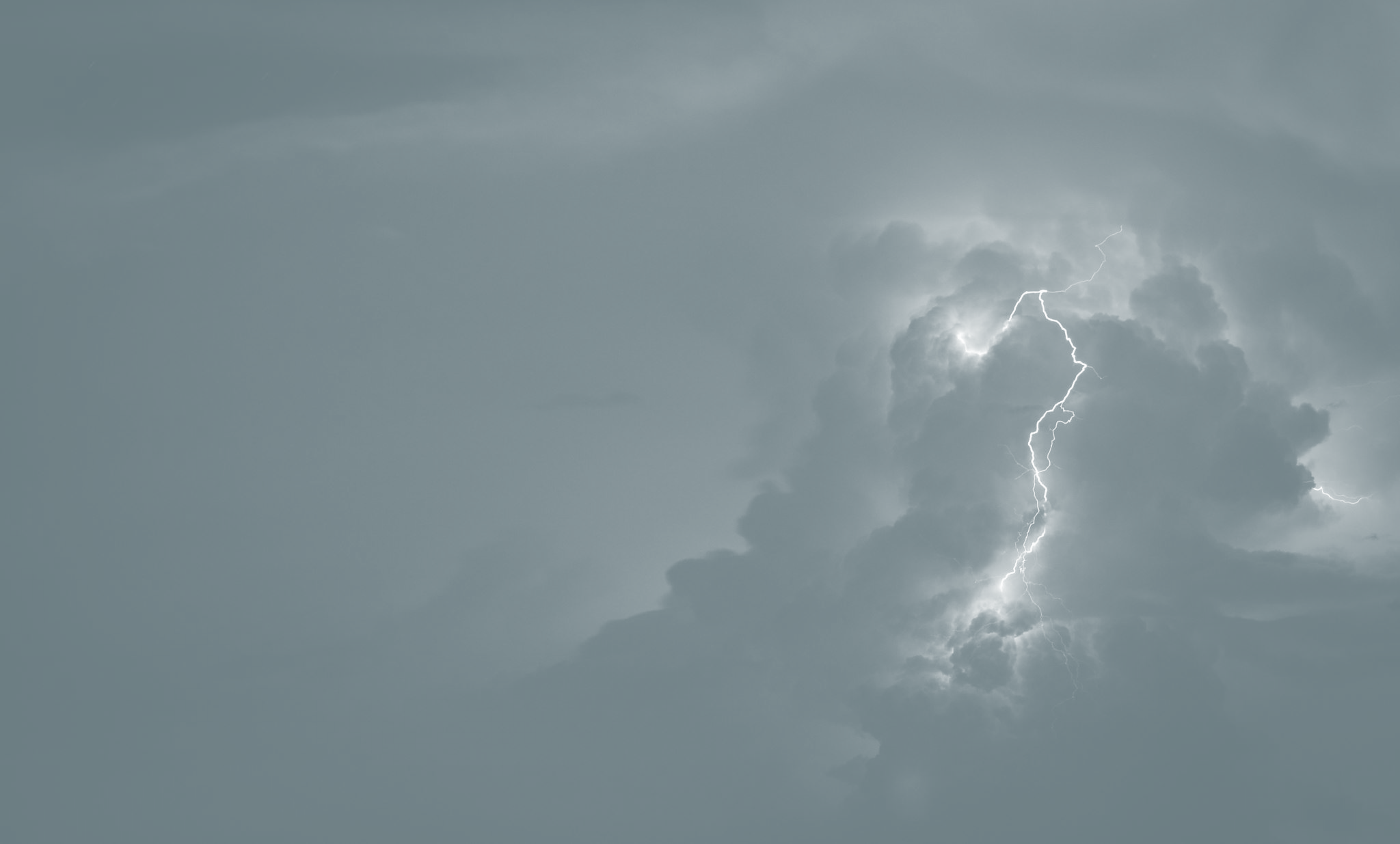 Hillcrest Bible Church
Hymns
October 31- November 1, 2020
More About Jesus
More about Jesus would I know,
More of his grace to others show;
More of his saving fullness see,
More of his love who died for me.

More, more about Jesus, More, more about Jesus,
More of his saving fullness see, More of his love 
who died for me.
Hewitt/Sweney
Trinity 676
More About Jesus
More about Jesus let me learn,
More of his holy will discern;
Spirit of God, my teacher be,
Showing the things of Christ to me.

More, more about Jesus, More, more about Jesus,
More of his saving fullness see, More of his love 
who died for me.
Hewitt/Sweney
Trinity 676
More About Jesus
More about Jesus; in his Word,
Holding communion with my Lord;
Hearing his voice in ev’ry line,
Making each faithful saying mine.

More, more about Jesus, More, more about Jesus,
More of his saving fullness see, More of his love 
who died for me.
Hewitt/Sweney
Trinity 676
More About Jesus
More about Jesus on his throne,
Riches in glory all his own;
More of his kingdom’s sure increase;
More of his coming, Prince of Peace.

More, more about Jesus, More, more about Jesus,
More of his saving fullness see, More of his love 
who died for me.
Hewitt/Sweney
Trinity 676
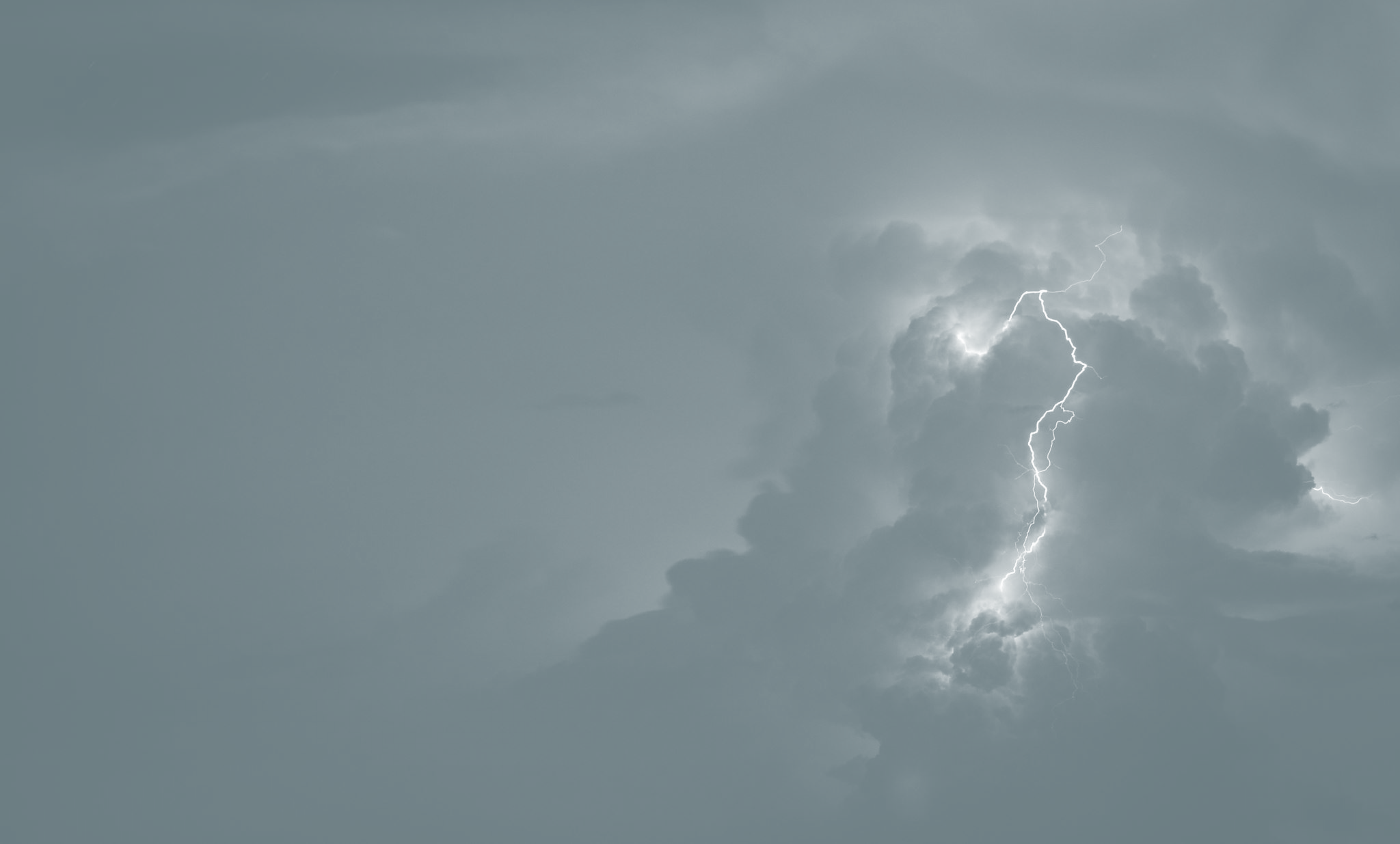 Hillcrest Bible Church
Hymns
October 31- November 1, 2020
The King Shall Come
The King shall come when morning dawns,
And light triumphant breaks;
When beauty gilds the eastern hills,
And life to joy awakes.
Brownlie/Jones
Trinity 236
The King Shall Come
Not as of old a little child 
To bear, and fight, and die,
But crowned with glory like the sun
The lights the morning sky.
Brownlie/Jones
Trinity 236
The King Shall Come
O brighter than the rising morn
When he, victorious, rose,
And left the lonesome place of death,
Despite the rage of foes;
Brownlie/Jones
Trinity 236
The King Shall Come
O brighter than that glorious morn
Shall this fair morning be,
When Christ, our King, in beauty comes,
And we his face shall see.
Brownlie/Jones
Trinity 236
The King Shall Come
The King shall come when morning dawns,
And earth’s dark night is past:
O haste the rising of that morn,
The day that aye shall last;
Brownlie/Jones
Trinity 236
The King Shall Come
And let the endless bliss begin,
By weary saints foretold,
When right shall triumph over wrong,
And truth shall be extolled.
Brownlie/Jones
Trinity 236
The King Shall Come
The King shall come when morning dawns,
And light and beauty brings:
Hail, Christ the Lord! thy people pray,
Come quickly, King of kings.
Brownlie/Jones
Trinity 236
Jude’s Benediction
Now unto Him Who is able 
	to keep you from falling, 
And to make you stand in His presence
	blameless and with great joy, 
To the only God, our Savior, 
	through Jesus Christ, our Lord, 
Be the glory and the majesty, dominion 
	and authority, both now and forever,  Amen.
Grace 437
Jude 24, 25